Применение технологии формирующего оценивания. Приемы и способы оценивания(диссеминация опыта)
Скворцова Лариса Александровна,учитель начальных классов первой квалификационной категории МБОУ НШ №30
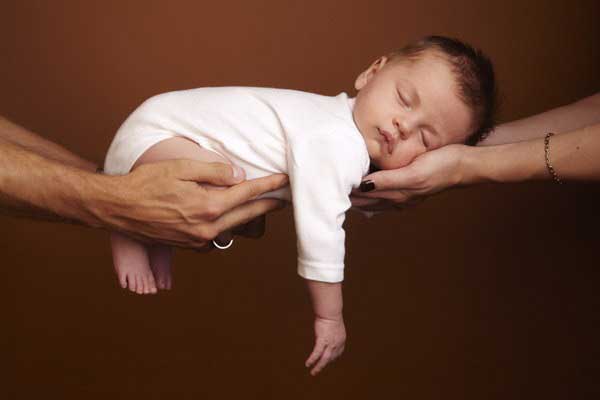 Ребёнок  должен  чувствовать  себя:
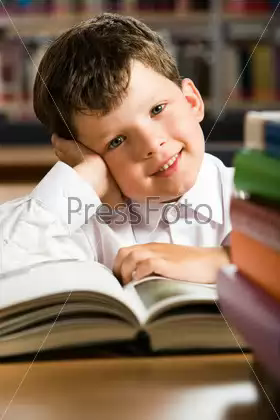 ЛЮБИМЫМ
НУЖНЫМ
УСПЕШНЫМ
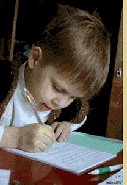 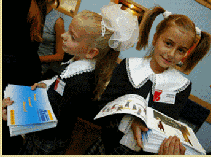 Инструменты оценочной деятельности
«Символы» – фиксация оценки производится следующим образом: 
«+» - ученик хорошо знает материал, умеет использовать знания в нестандартной ситуации 
« - » - ученик не знает материал и не справляется с заданием
«Знаковая символика»
« ! » - отлично выполнил «+» - хорошо
 «?» - есть затруднения
 «-» - не справился с работой
«Мудрые совы»
« + » - знаю                         « - » - не знаю
« ! »- узнал новое               « ? » - удивило.
1
2
3
4
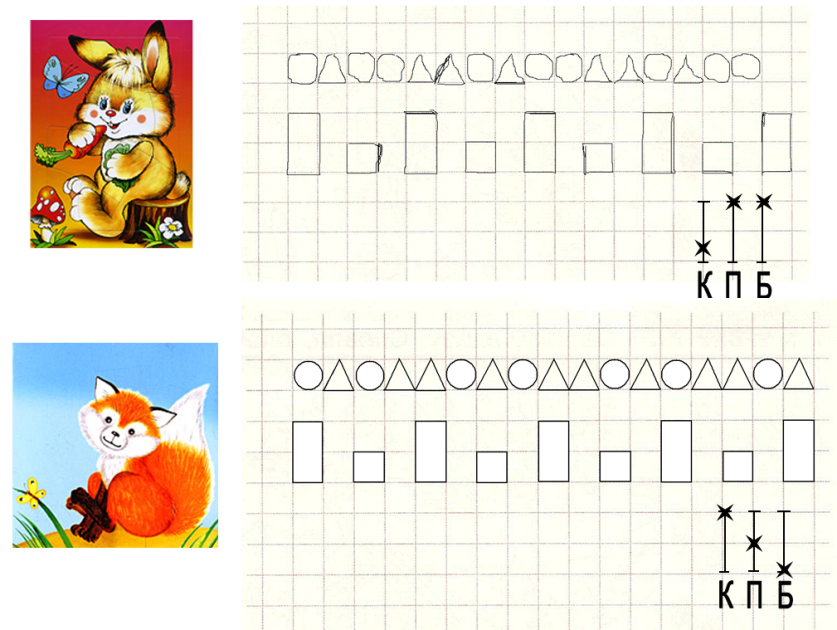 «Волшебная линеечка»
(К – красота,   
   П – правильность,   
       Б – быстрота)
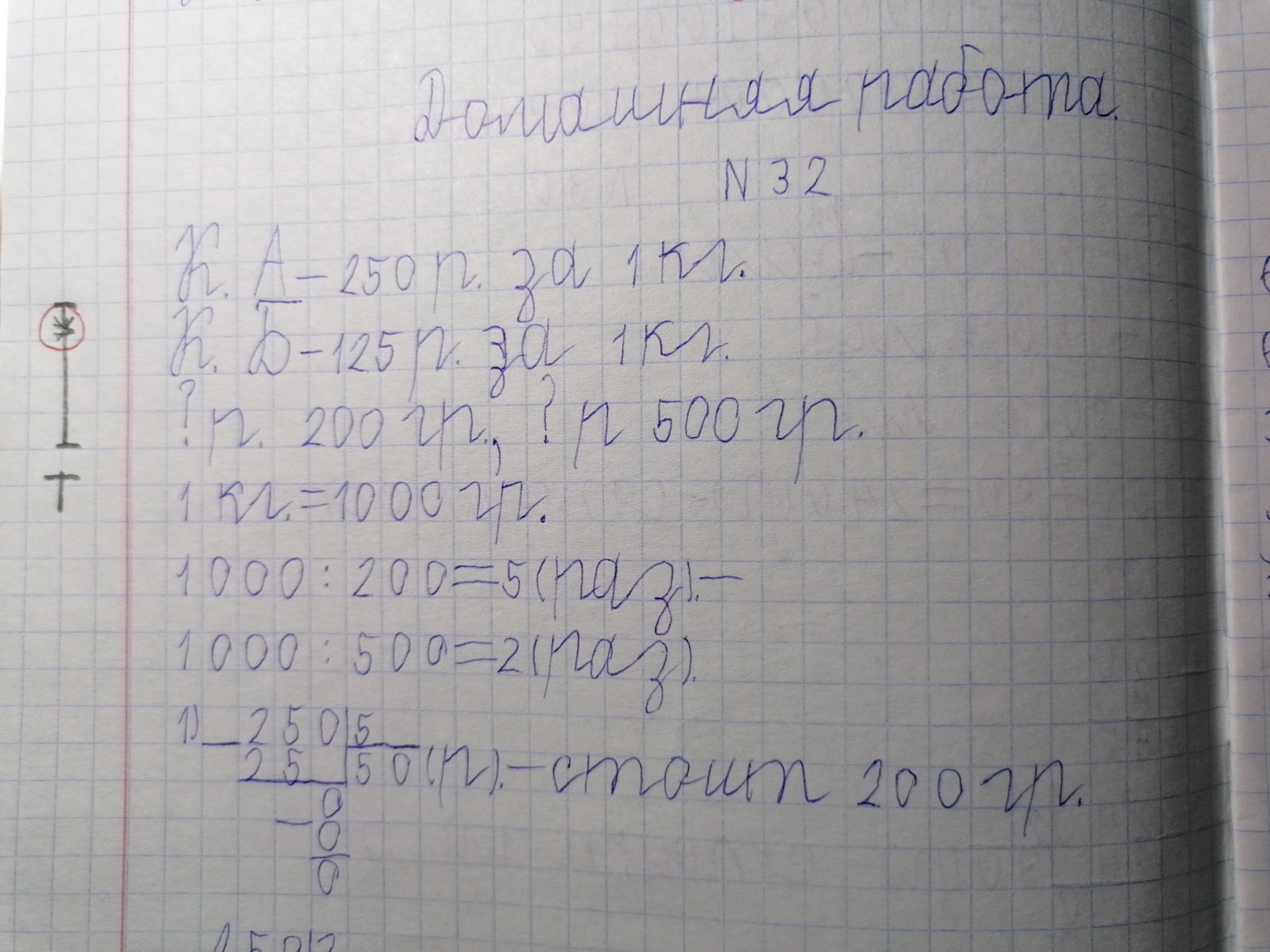 (Т – точность,   
   П – правильность,   
       Б – быстрота,
          С - самостоятельность)
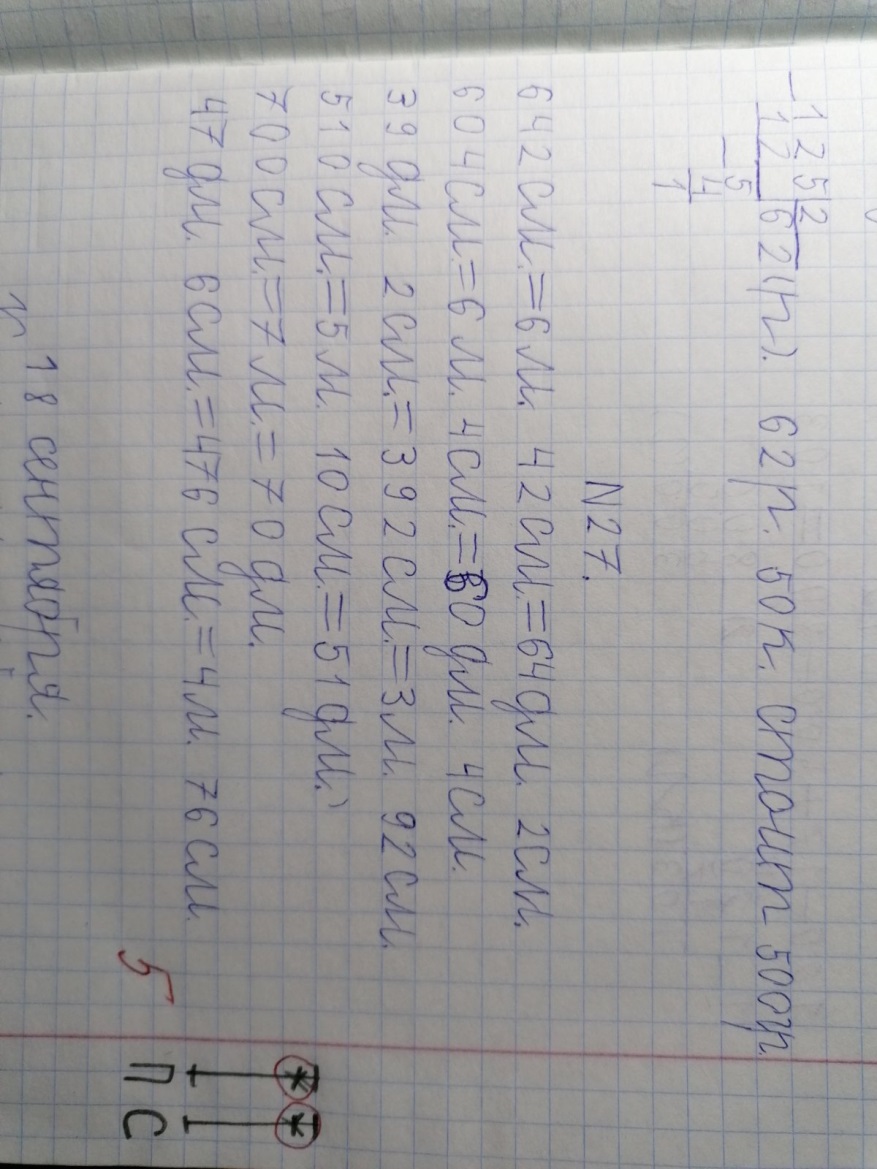 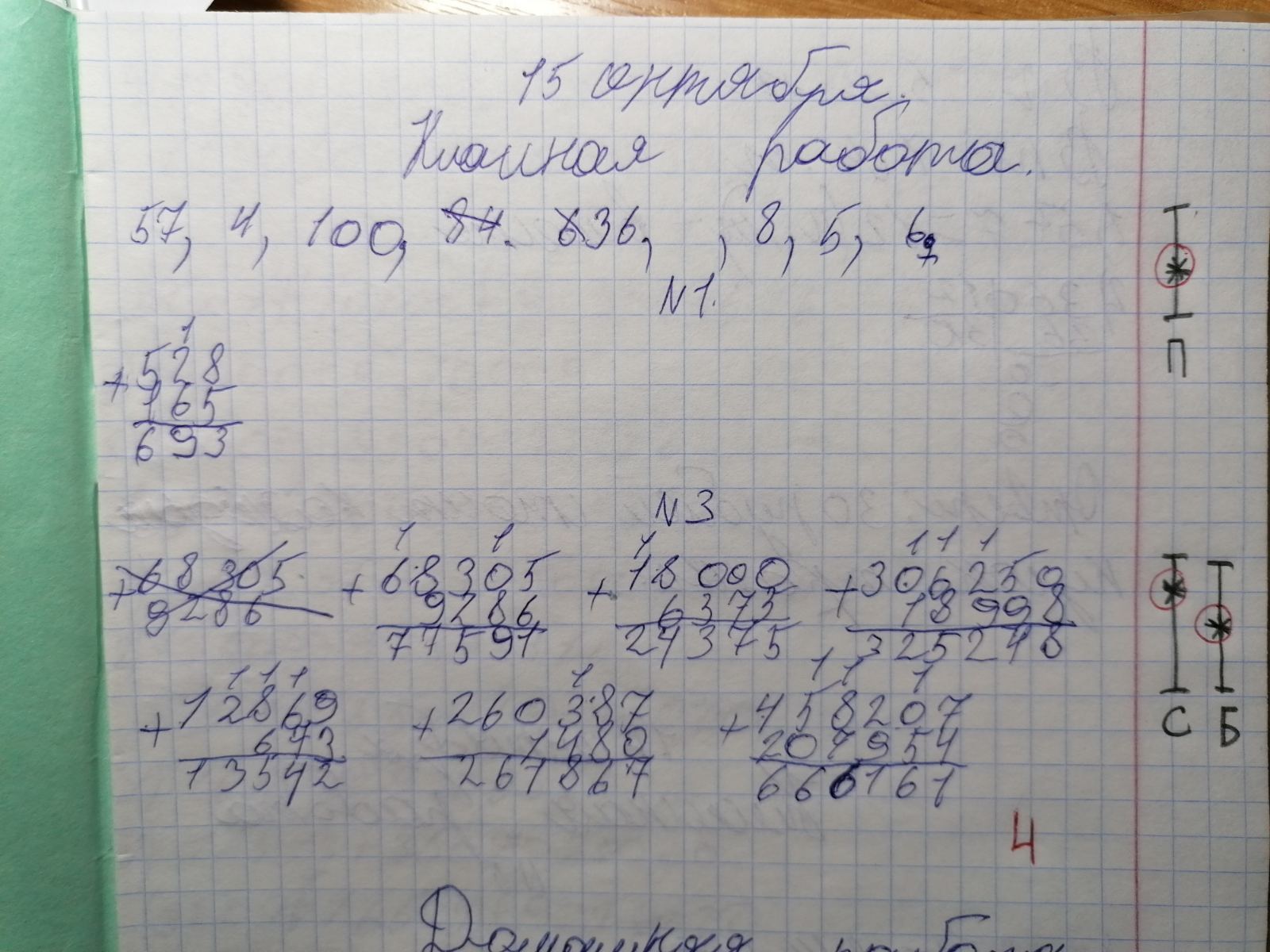 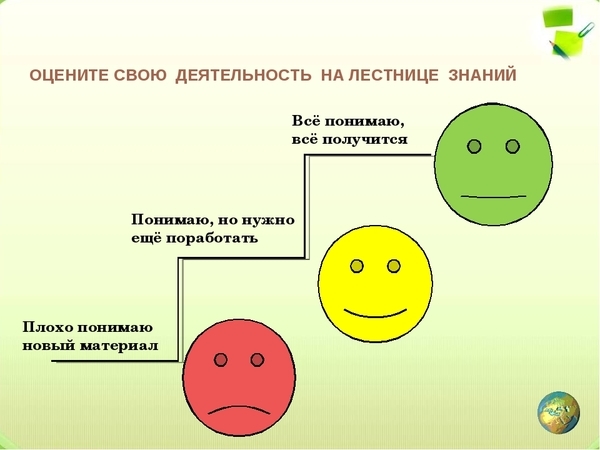 «Лестница успеха, 
знаний»
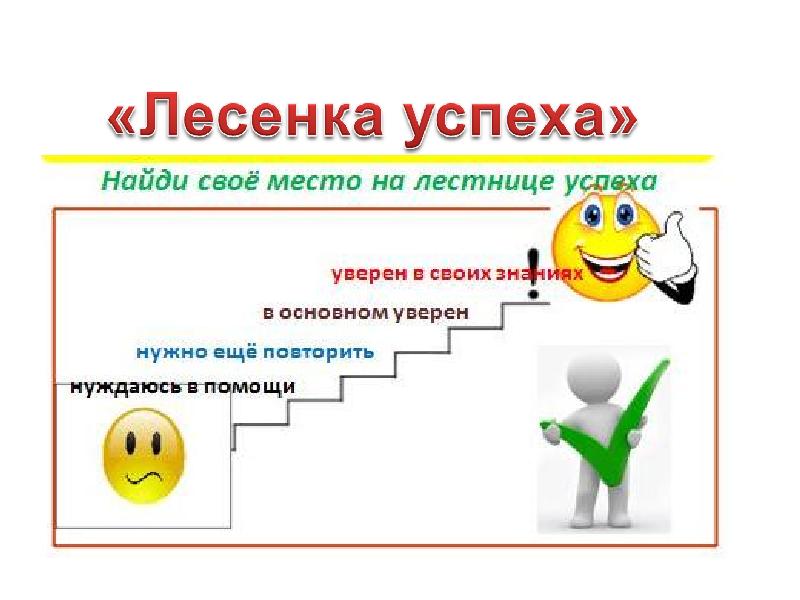 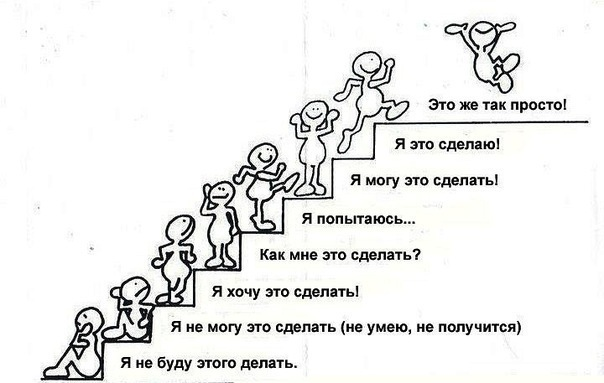 «Солнышко и тучка»
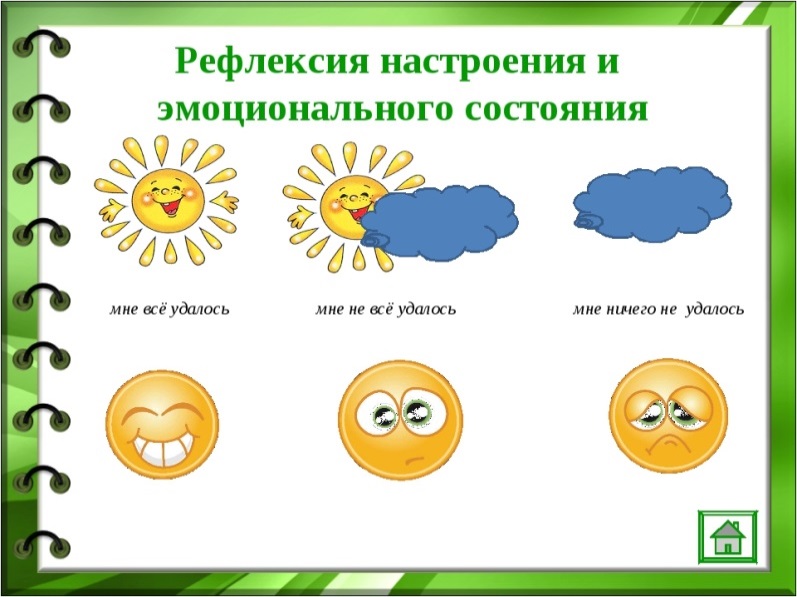 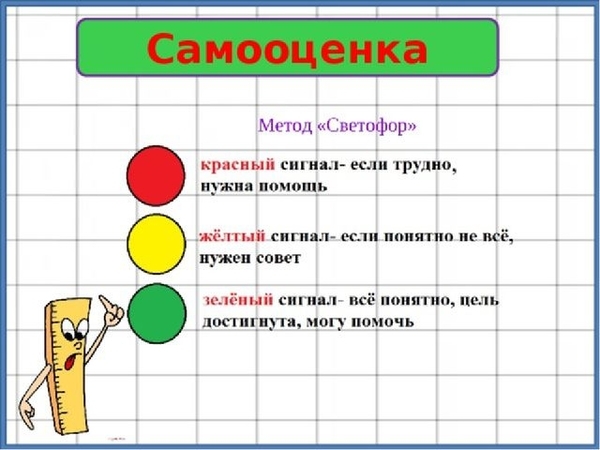 «Радуга успеха»
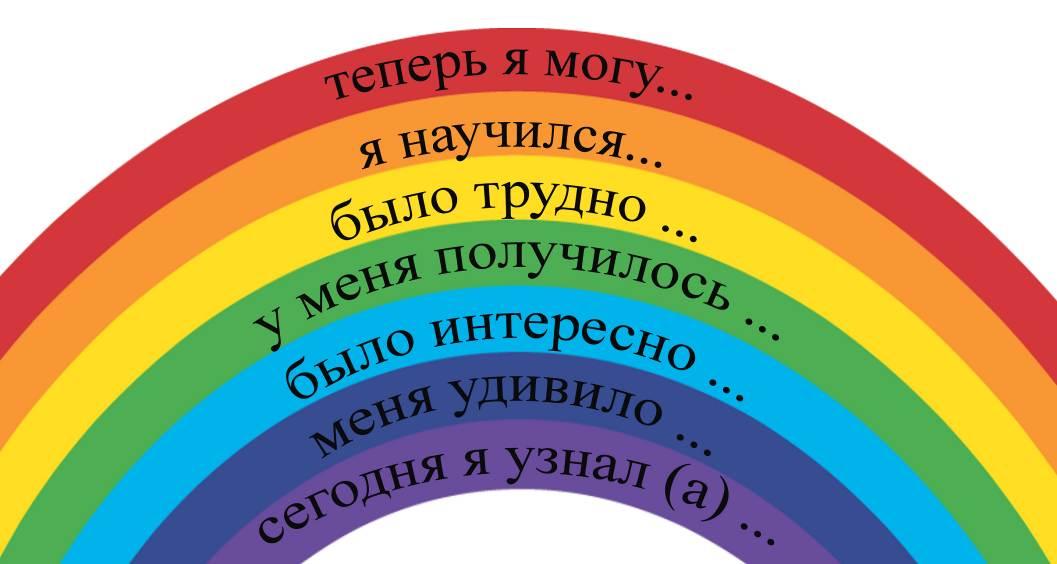 «Дерево успеха»
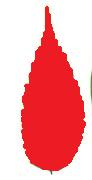 3-4 ошибки
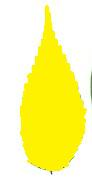 1 ошибка
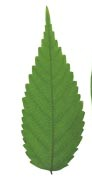 Нет ошибок
«Поезд достигнутых знаний»
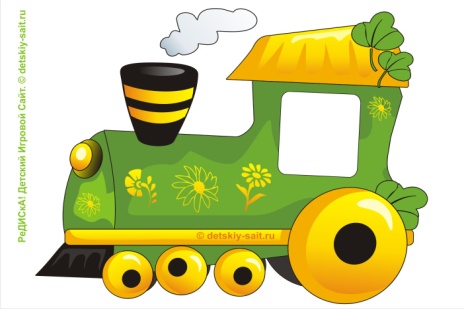 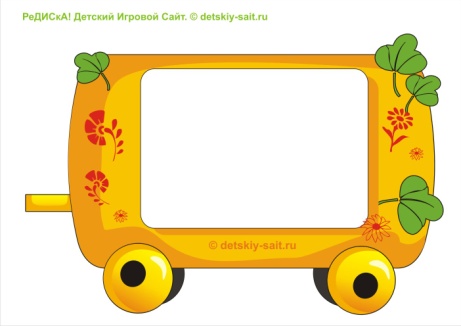 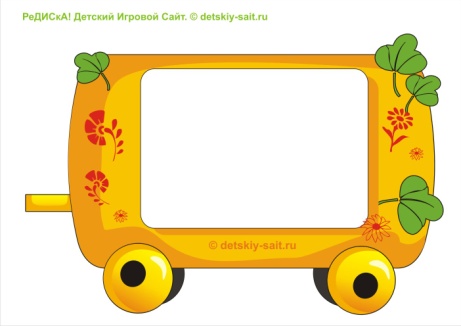 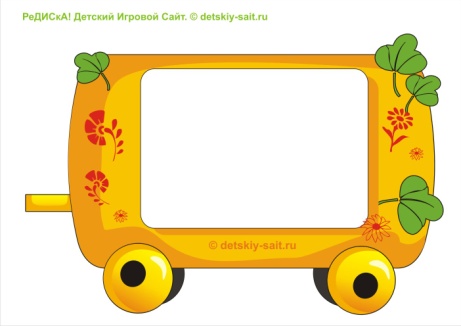 Словарная
работа
Изучение нового 
материала
Фонети
ческий 
разбор
Работа в
группах
«Плюс. Минус. Интересно»
Плюс
Минус
Интересно
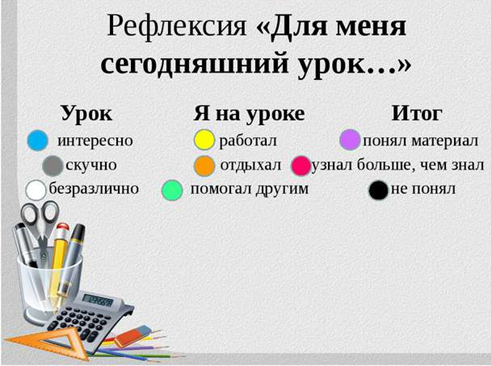 «Рефлексивная мишень»
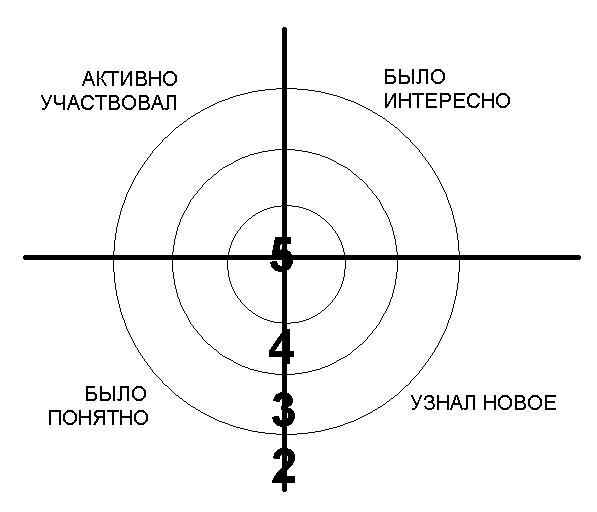 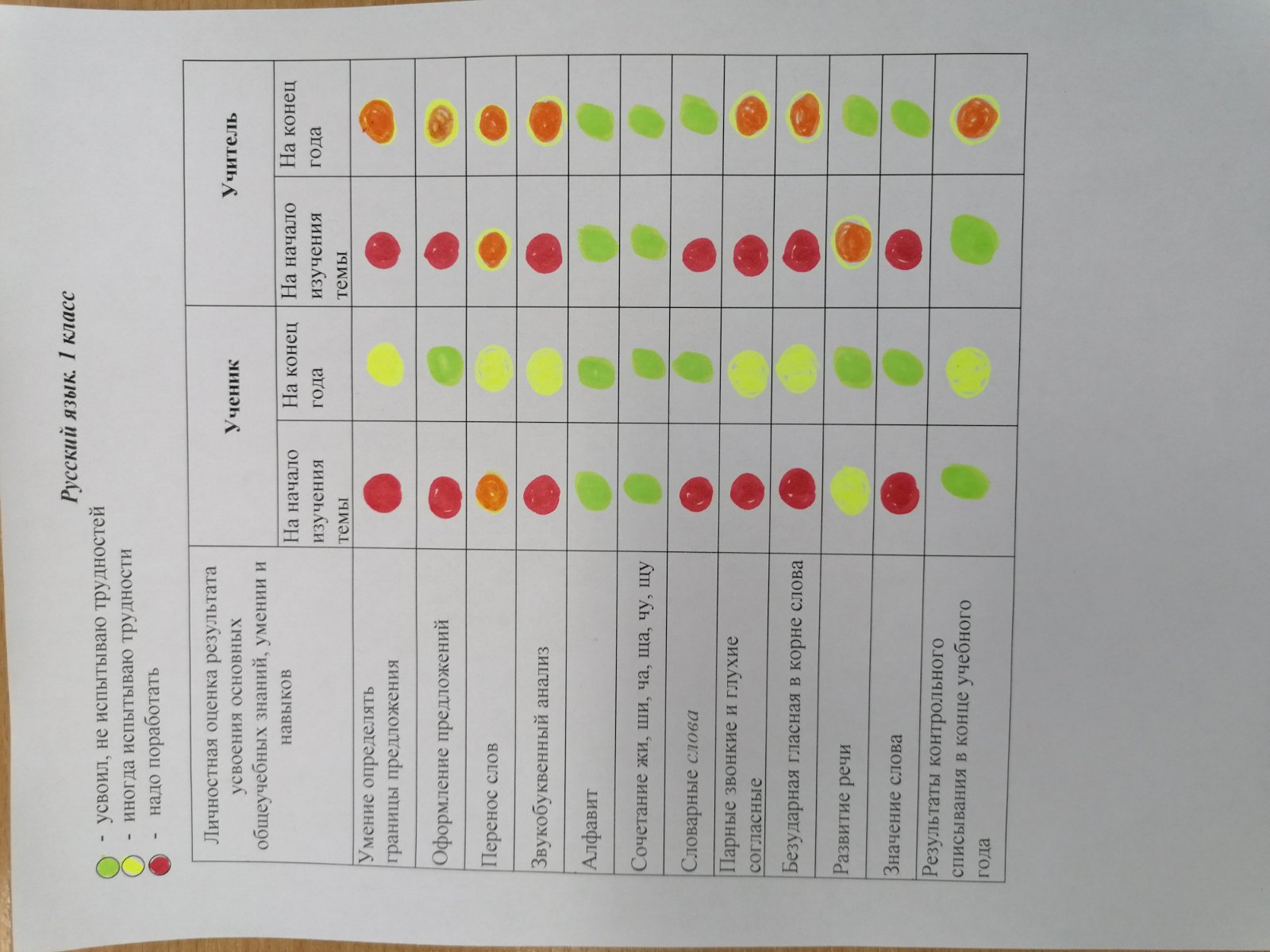 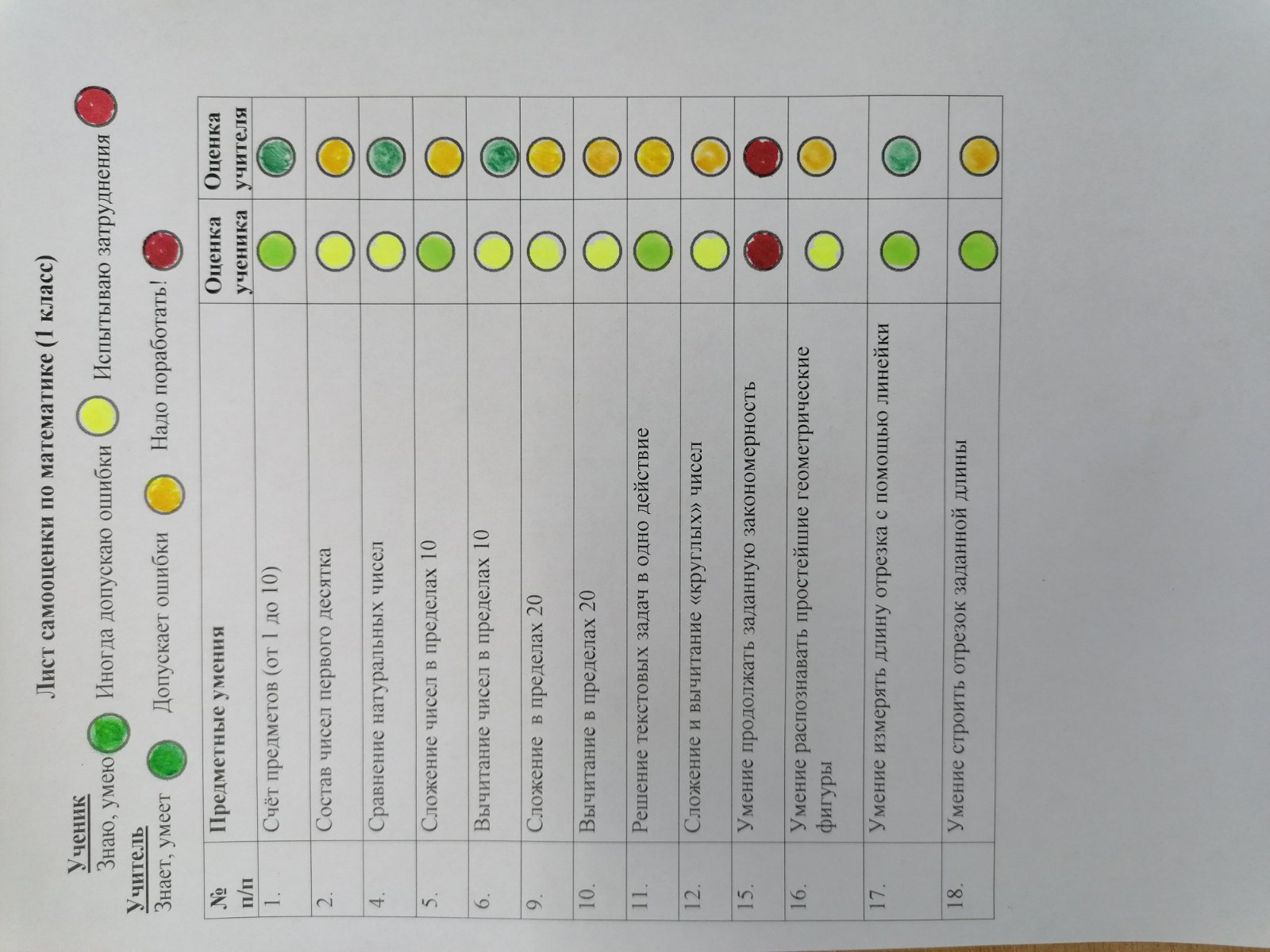 Самооценка